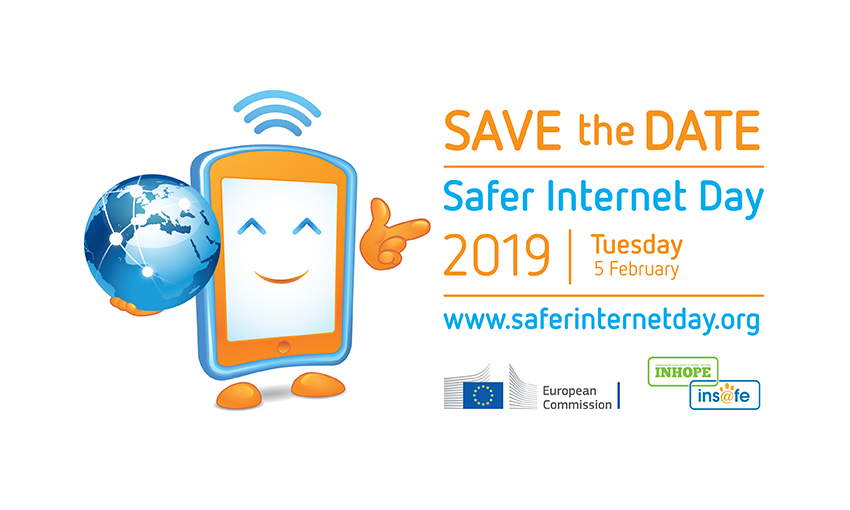 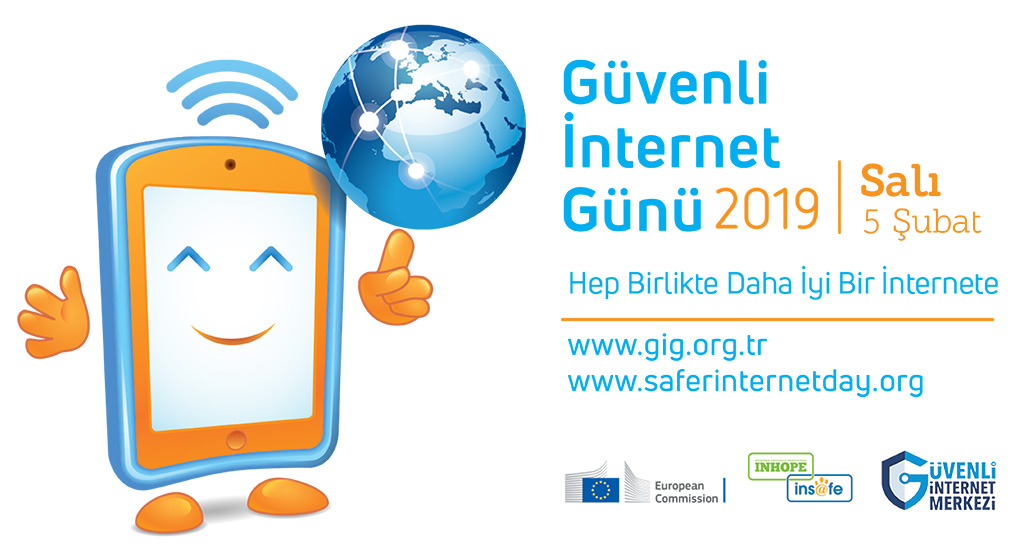 Güvenli İnternet Günü 5 Şubat 2019
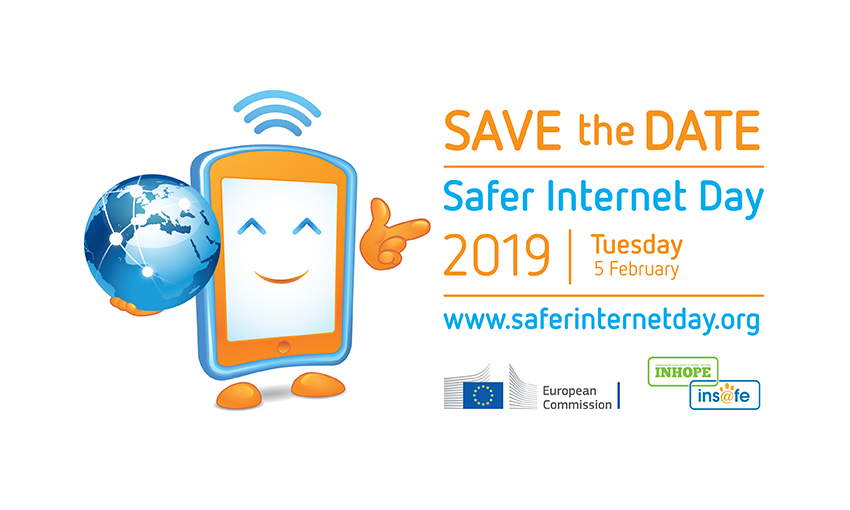 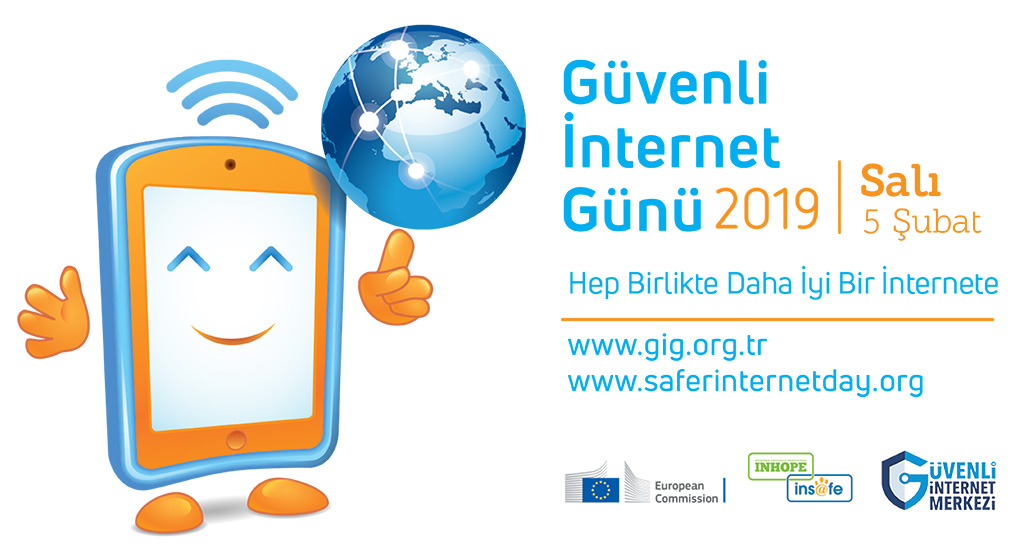 Safer Internet Day5 February 2019
Güvenli İnternet Günü 2019 Teması
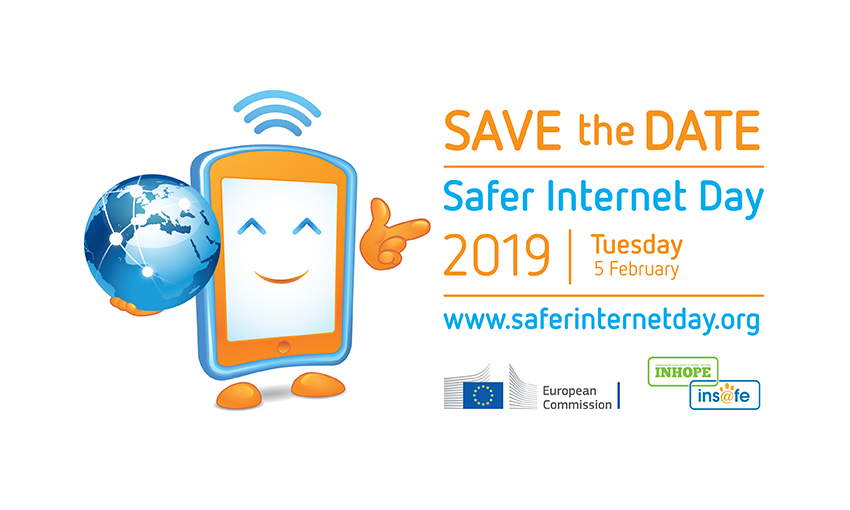 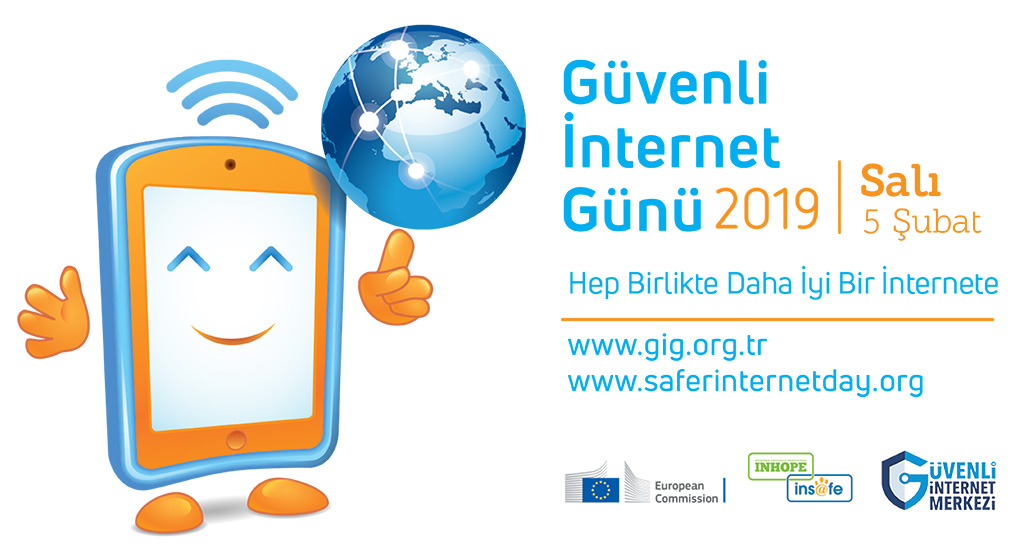 “Hep birlikte daha iyi bir internete” 

“Together for a better internet”
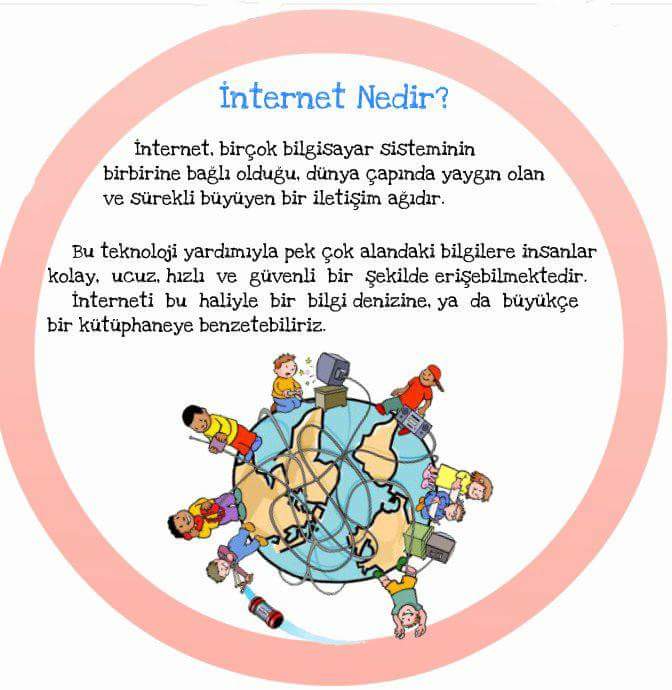 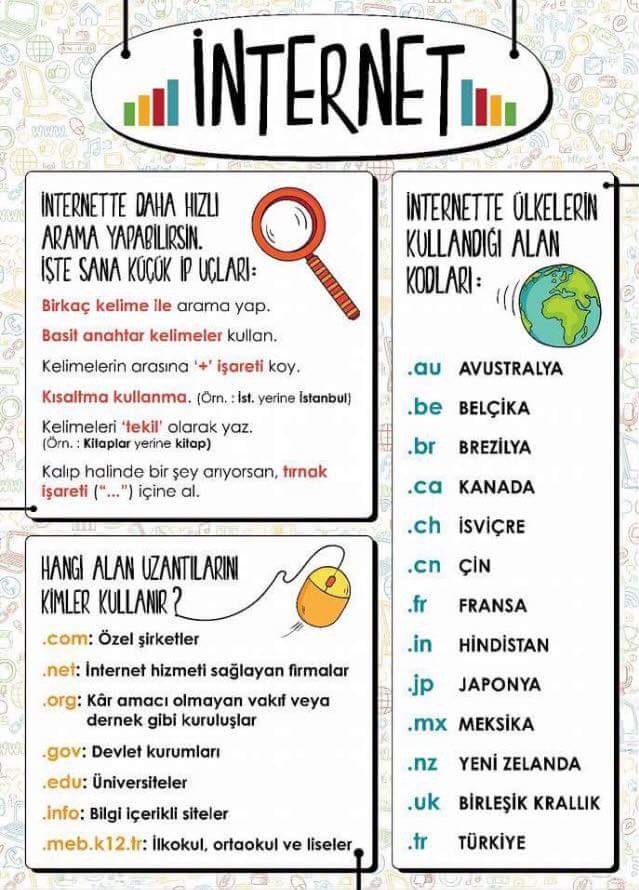 İnternette güvenliğim için nelere dikkat etmeliyim?“TAKİP kuralı”
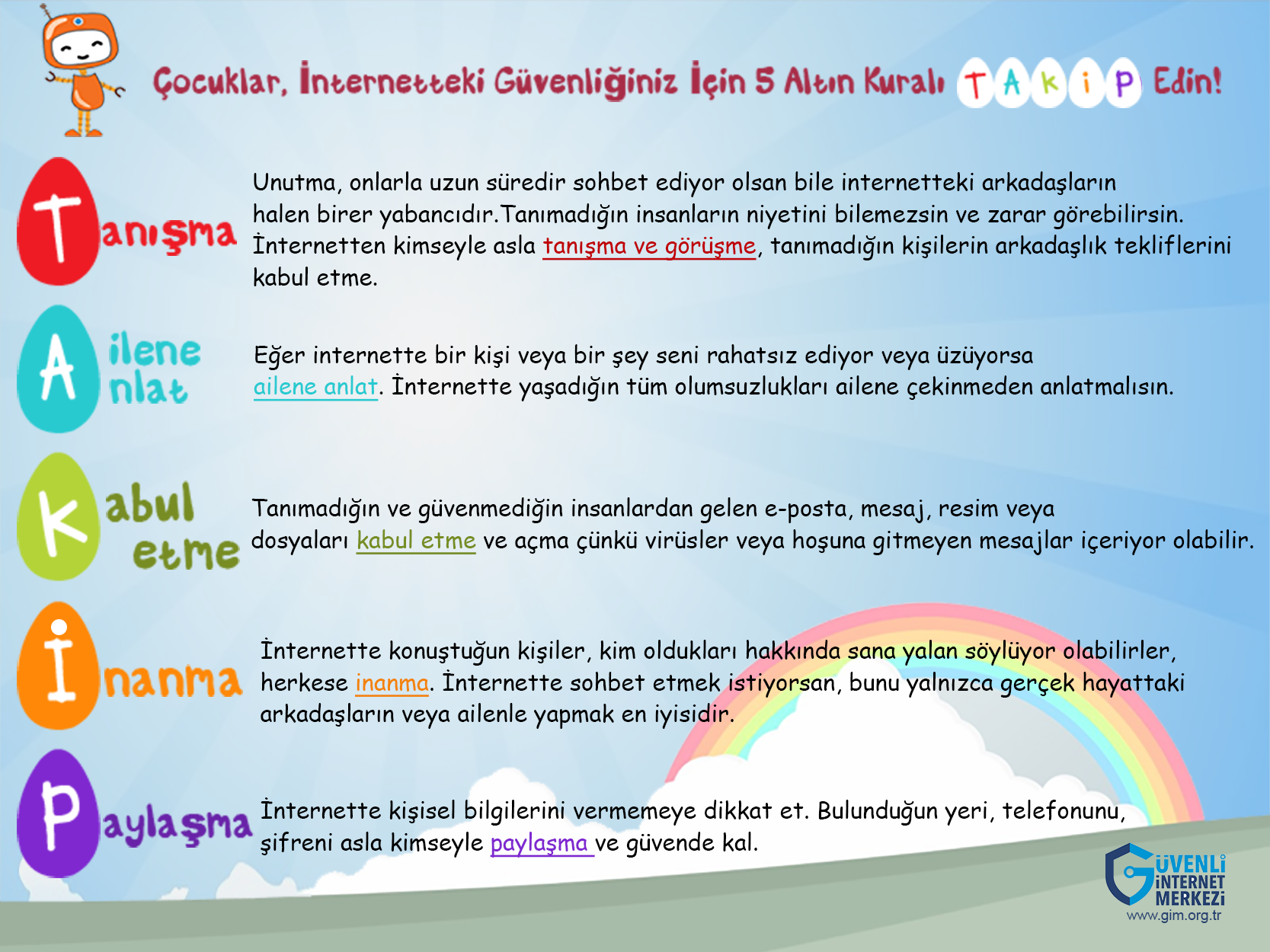 Nasıl iyi bir dijital vatandaş olurum?
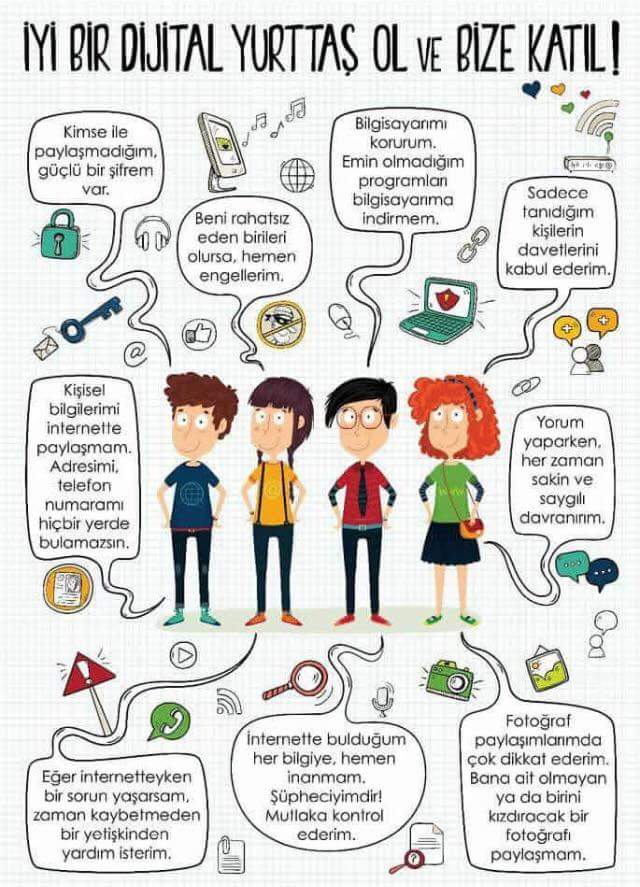 İnterneti güvenli şekilde nasıl kullanırım?
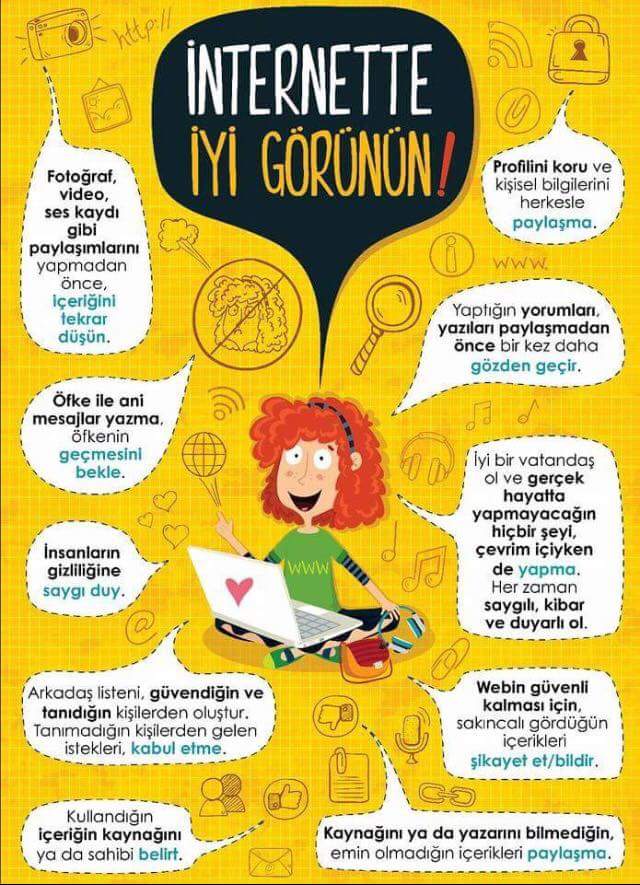 Siber tuzakları nasıl anlarım?
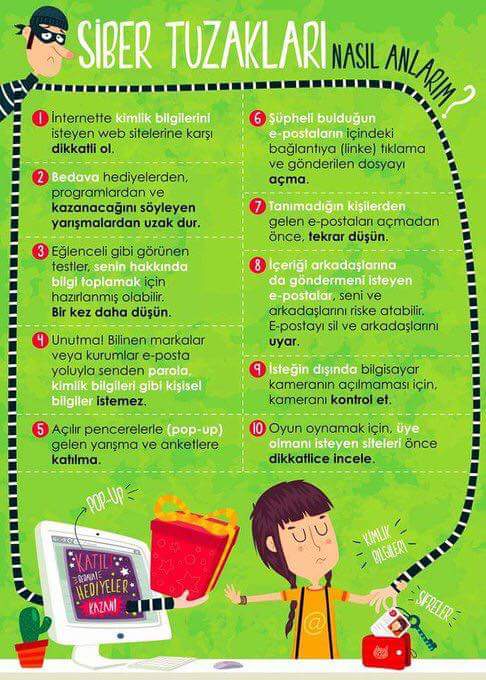 İnternette nasıl güvenli şifre oluşturabilirim?
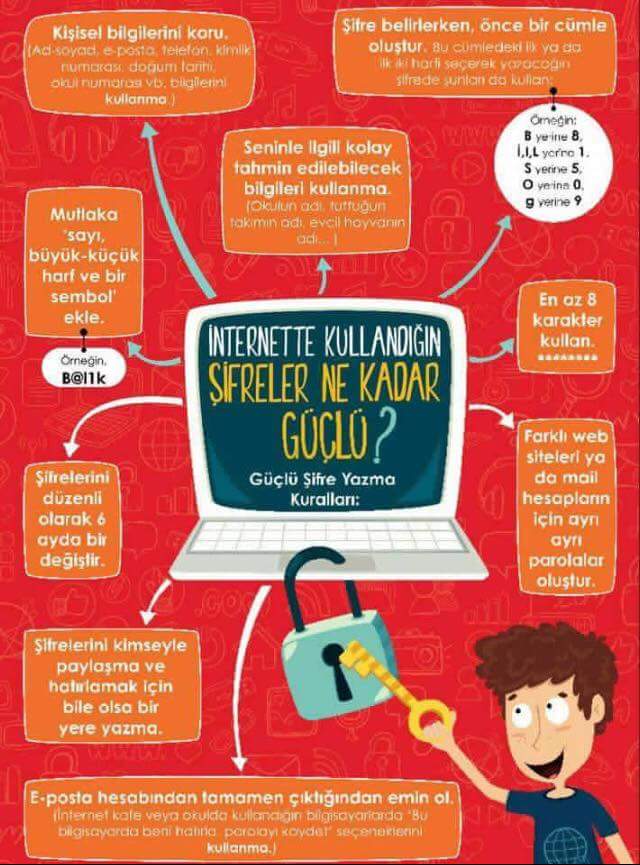 İnternette paylaşım yaparken nelere dikkat etmeliyim?“DÜŞÜN kuralı”
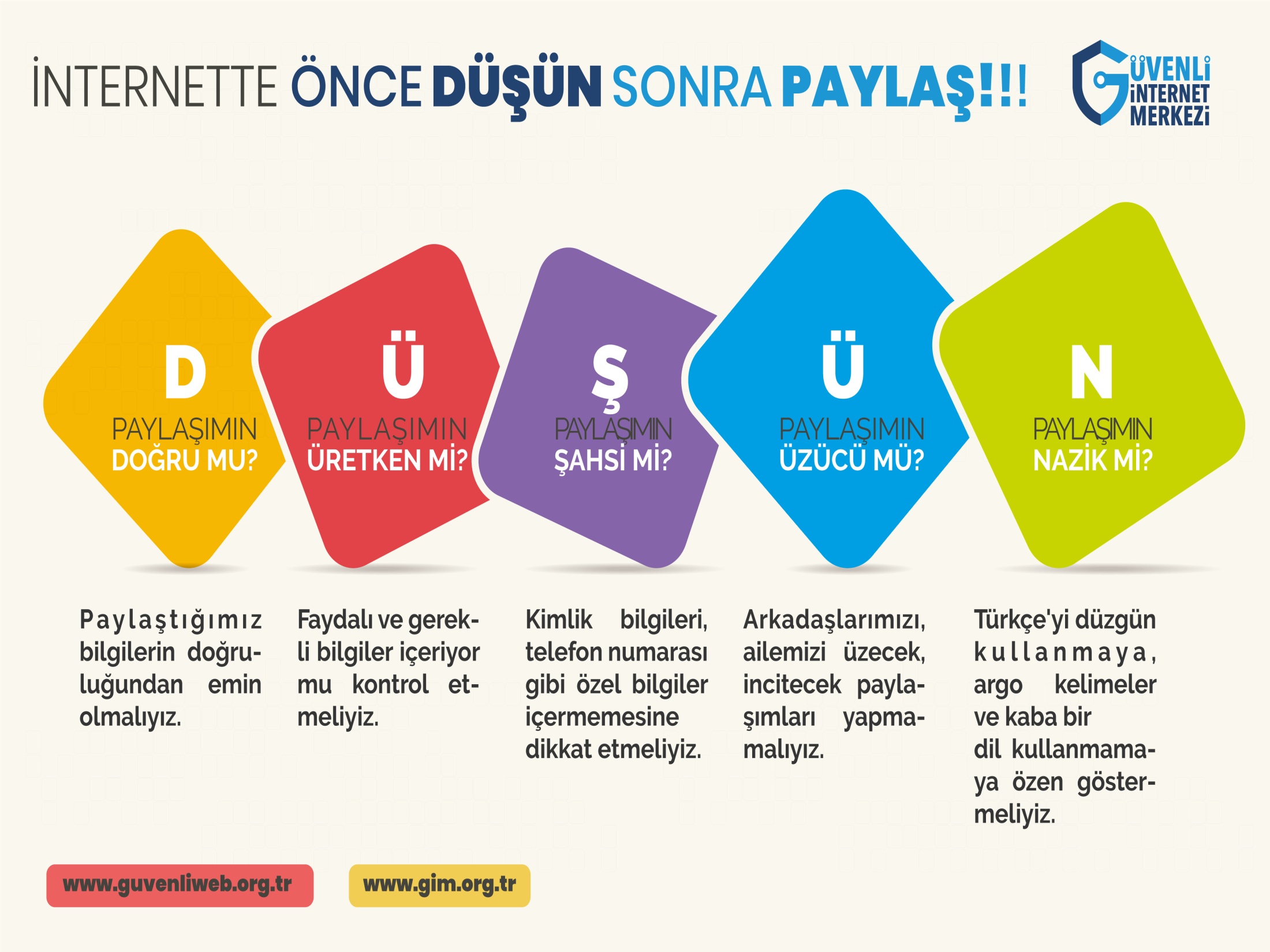 İnterneti daha güvenli nasıl kullanabilirim?“TAKTİK kuralı”
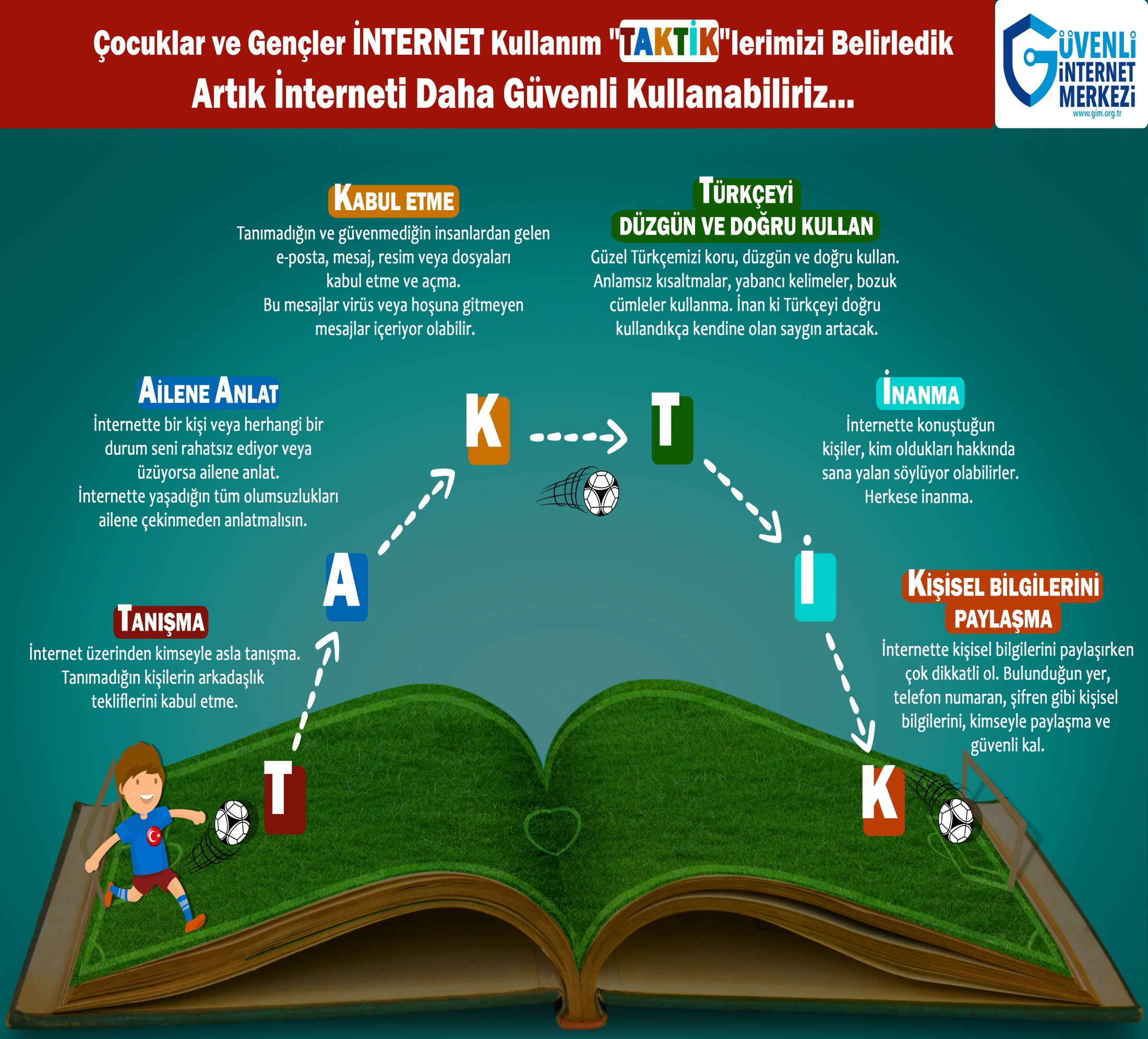 Sosyal medya paylaşımlarımda dikkatli olmalıyım!
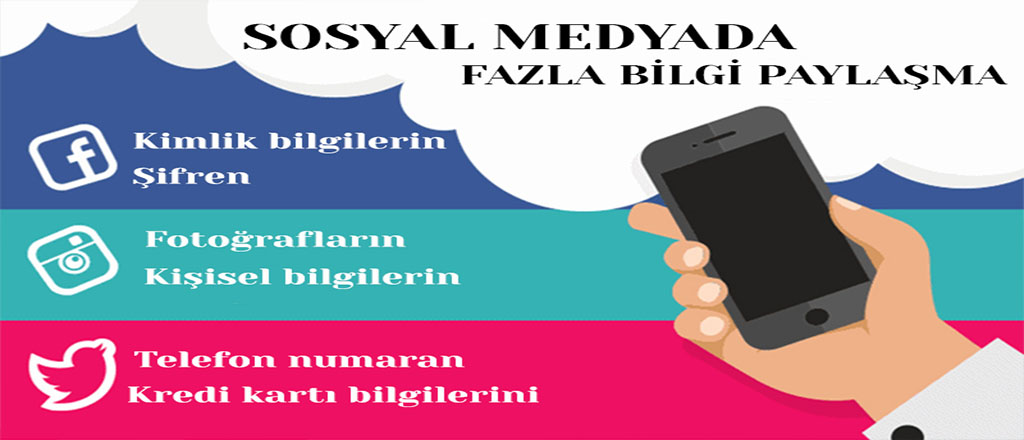 İnternette her gördüğüme inanmamalıyım!
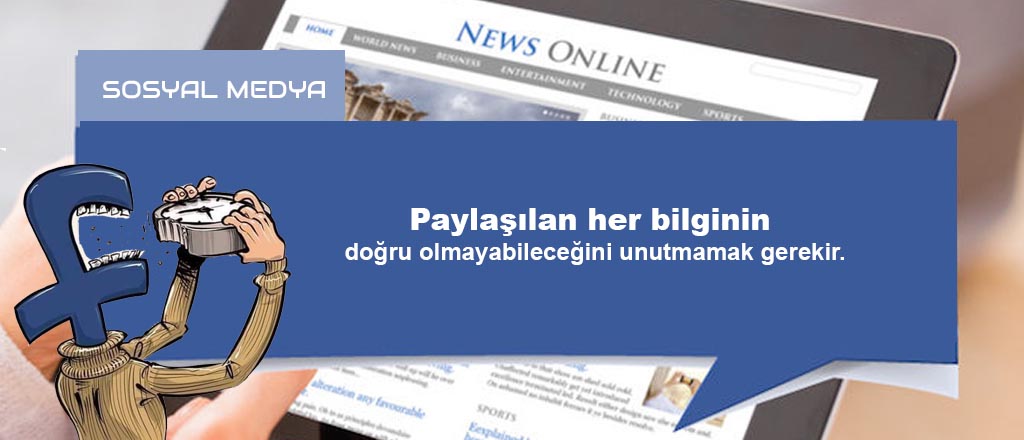 Şimdi size bir resim göstereceğim
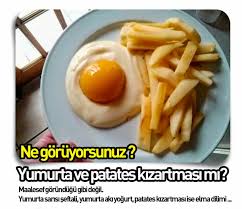 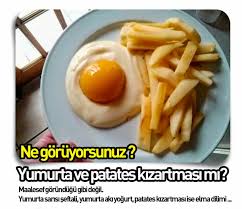 MAYONEZ
ŞEFTALİ
ELMA
Güvenli internet için UNUTMAYALIM!
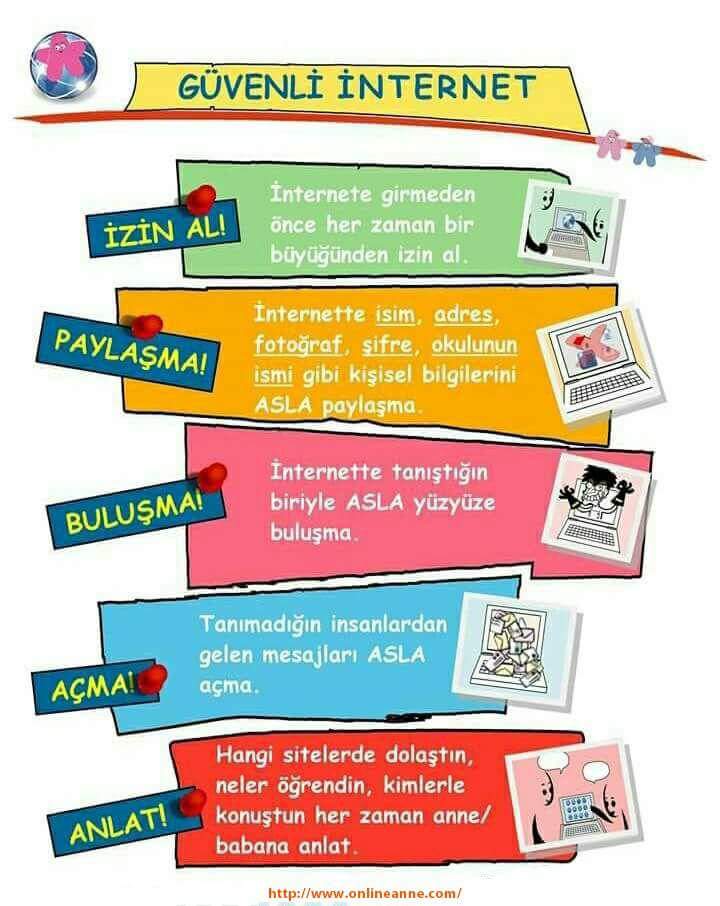 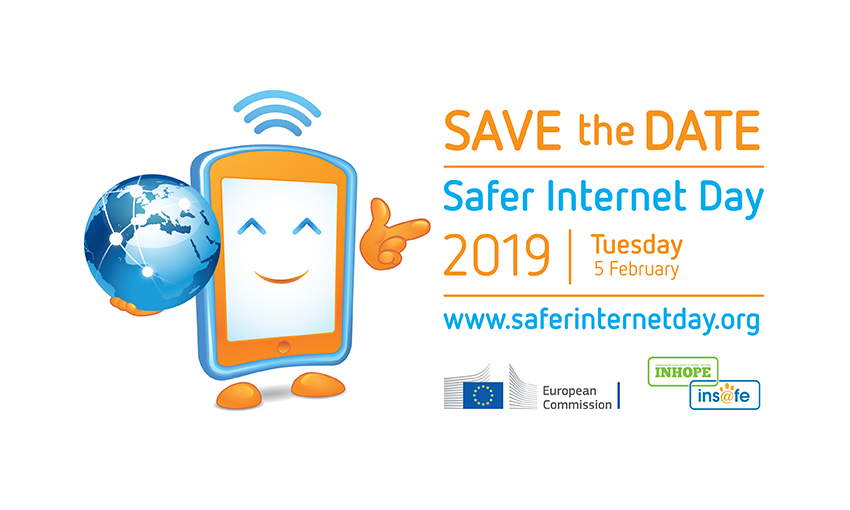 Hazırlayan:

      BİLGE VAREL
 Fen Bilimleri Öğretmeni

 100. Yıl Atatürk Ortaokulu
     Köşk/Aydın/Turkey
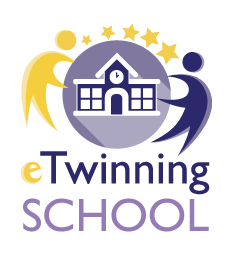 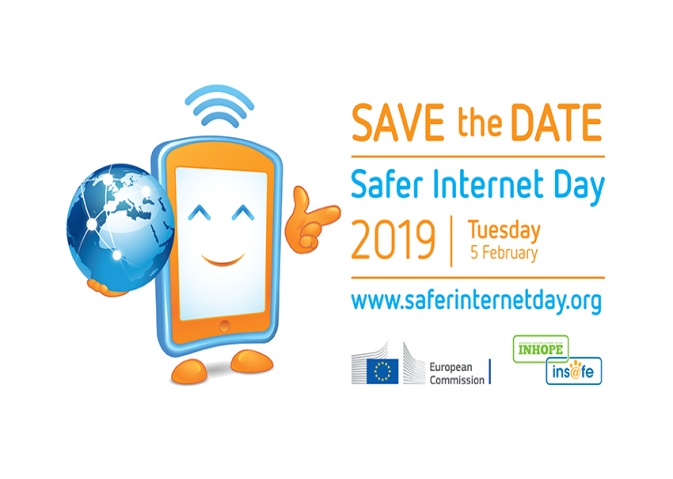 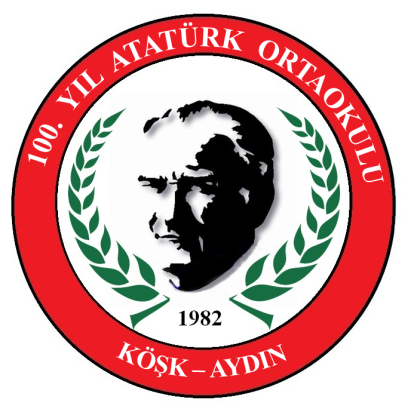 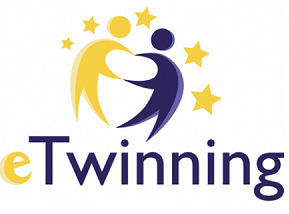